National Syndromic Surveillance Program Community of Practice (NSSP CoP) Expert Panel – Part I: 
Leading Community Groups
Panelists:
Joseph Gibson		Krystal Collier		Howard Burkom
February 13, 2019
[Speaker Notes: Panelists:
Joe Gibson, 2019 ISDS Board of Directors, President Krystal Collier, NSSP CoP Steering Committee, Chair Howard Burkom, Research Committee, Chair 

Outline/Proposed Questions:
Introductions and overview of leadership experience (past or present). What kind of group? What size? What partners were involved? Mission/Goals?
How did you come into your role? Were you asked to chair a group or was it a more natural evolution? Did you feel like there was any specific expertise required?
How did you prepare to take on a leadership role? Did you speak to a past chair? Was there any research/training involved?
What would you estimate the time-commitment is for leading a community-driven group? Does this change over-time? How can you share this workload among other group members?
What are some of the challenges you faced that slowed progress and what suggestions do you have for over-coming them? When the group was working together well, what factors contributed to the progress? 
What would you say to someone who is considering taking on a leadership role in a community driven group?]
Send us live feedback
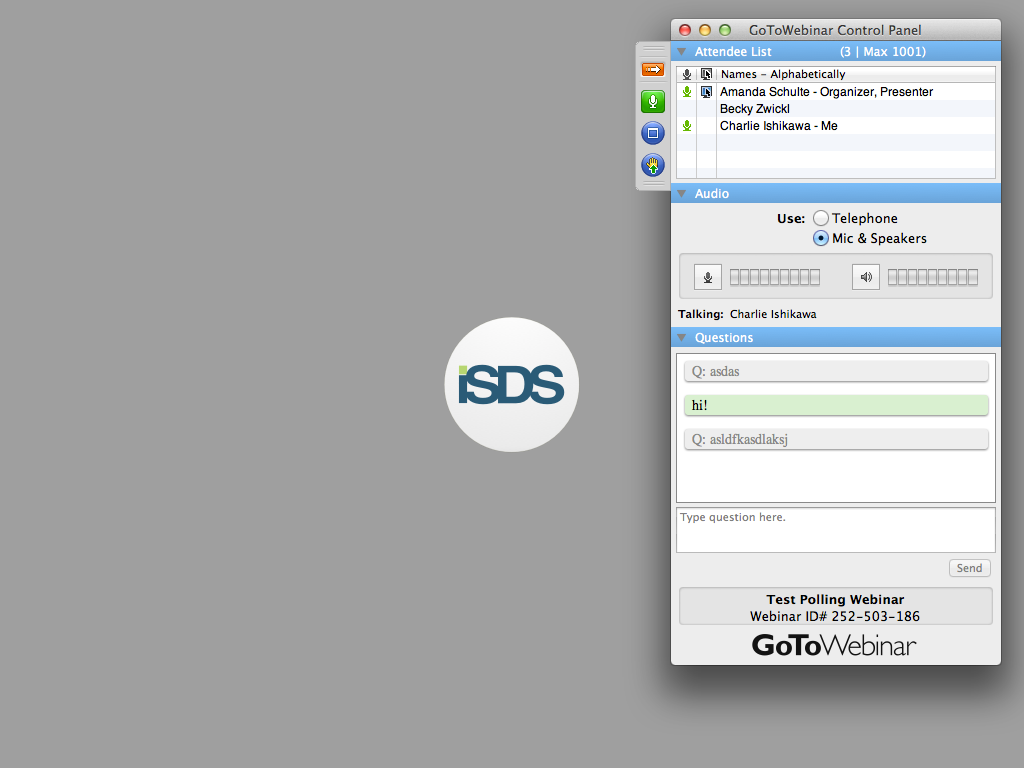 SEND US YOUR QUESTIONS / TOPICS

Raise Your Hand to Speak
Click the “hand raise” button
Use the Question Panel
Type and then send questions using the question box
Announcements
Upcoming ISDS Events:
Data Quality Committee Call
	Friday, February 15, 12 pm – 1 pm ET
SPHERR Committee Practice Exchange Call
	Friday, February 15, 2 pm – 2:45 pm ET
NSSP Community of Practice Call
	Topic: Cardiovascular Disease Surveillance
	Tuesday, February 19, 3 pm – 4:30 pm ET
Recommendations for Surveillance of EMS Data for Opioid Overdoses
	Presenters: Mike Thompson, Sara Cinquegrani Cappiello, Silvia Verdugo, Todd Stout
	Thursday, February 21, 3 – 4:30 pm ET - TO BE RESCHEDULED
NSSP CoP Expert Panel, Part 2: Facilitating Groups & Meetings
	Panelists: Charlie Ishikawa, Eric Bakota, Teresa Hamby, Amanda Morse 
	Tuesday, February 26, 12 – 1:30 pm ET
2019 ISDS Conference
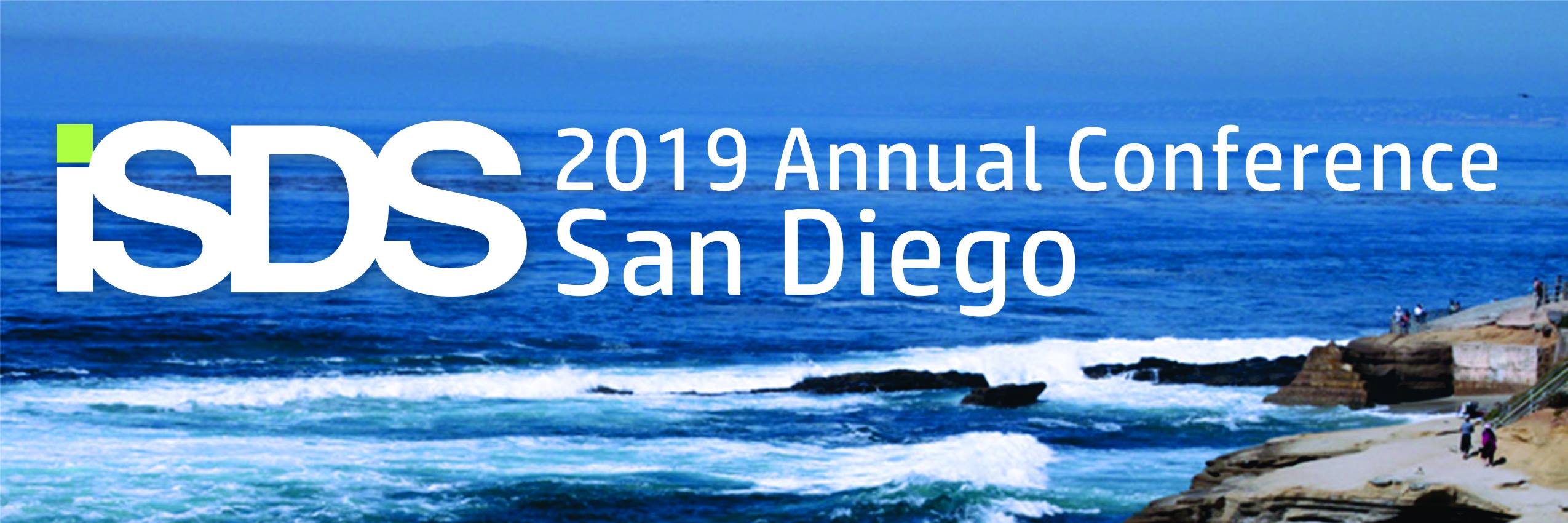 Post-Conference Survey Coming Soon!
Agenda/Questions
Introductions
How did you come into your role? Were you asked to chair a group or was it a more natural evolution? Did you feel like there was any specific expertise required? 
How did you prepare to take on a leadership role? Did you speak to a past chair? Was there any research/training involved? 
What would you estimate the time-commitment is for leading a community-driven group? Does this change over-time? How can you share this workload among other group members? 
What are some of the challenges you faced that slowed progress and what suggestions do you have for over-coming them? When the group was working together well, what factors contributed to the progress?
What would you say to someone who is considering taking on a leadership role in a community driven group?
Agenda/Questions
Introductions
Today’s Panelists
Joe Gibson, MPH, PhD
Director of Epidemiology
Marion County Public Health Dept.
Indianapolis, Indiana

2019 ISDS Board of Directors, President
BioSense Governance Group, Past Chair
NACCHO Informatics Workgroup, Past Chair
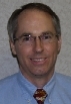 [Speaker Notes: Member Profile: https://www.healthsurveillance.org/members/?id=44007732]
Today’s Panelists
Krystal Collier, BA
Health Program Manager I
Arizona Department of Health Services
Phoenix, AZ

NSSP CoP Steering Committee, Chair
Data Quality Committee, Past Chair
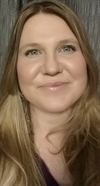 [Speaker Notes: Member Profile: https://www.healthsurveillance.org/members/?id=44017880]
Today’s Panelists
Howard Burkom, PhD
Principal Professional Staff Mathematician
Johns Hopkins University Applied Physics Laboratory
Laurel, MD

Research Committee, Chair
ISDS Board of Directors, Past Member
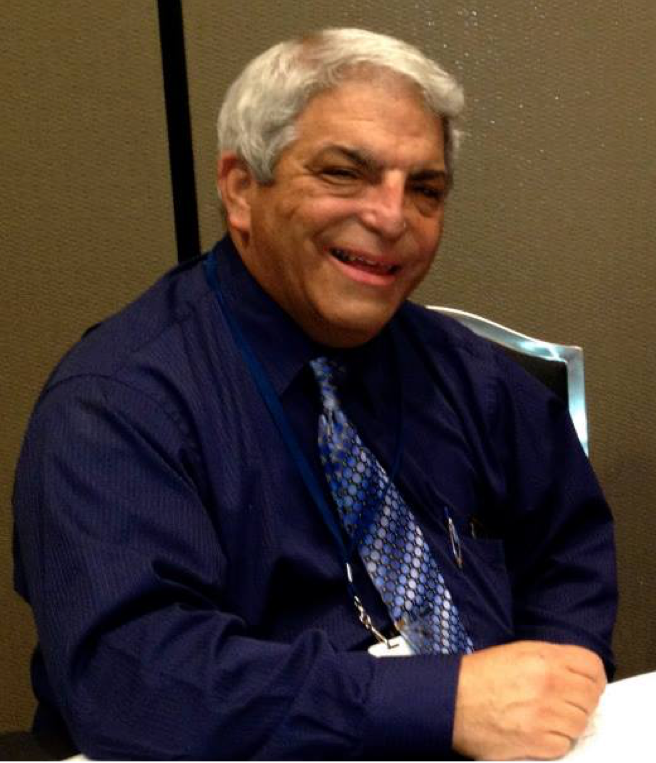 [Speaker Notes: Member Profile: https://www.healthsurveillance.org/members/?id=44007669]
Agenda/Questions
Introductions
How did you come into your role? Were you asked to chair a group or was it a more natural evolution? Did you feel like there was any specific expertise required?
Agenda/Questions
Introductions
How did you come into your role? Were you asked to chair a group or was it a more natural evolution? Did you feel like there was any specific expertise required? 
How did you prepare to take on a leadership role? Did you speak to a past chair? Was there any research/training involved?
Agenda/Questions
Introductions
How did you come into your role? Were you asked to chair a group or was it a more natural evolution? Did you feel like there was any specific expertise required? 
How did you prepare to take on a leadership role? Did you speak to a past chair? Was there any research/training involved? 
What would you estimate the time-commitment is for leading a community-driven group? Does this change over-time? How can you share this workload among other group members?
Agenda/Questions
Introductions
How did you come into your role? Were you asked to chair a group or was it a more natural evolution? Did you feel like there was any specific expertise required? 
How did you prepare to take on a leadership role? Did you speak to a past chair? Was there any research/training involved? 
What would you estimate the time-commitment is for leading a community-driven group? Does this change over-time? How can you share this workload among other group members? 
What are some of the challenges you faced that slowed progress and what suggestions do you have for over-coming them? When the group was working together well, what factors contributed to the progress?
Agenda/Questions
Introductions
How did you come into your role? Were you asked to chair a group or was it a more natural evolution? Did you feel like there was any specific expertise required? 
How did you prepare to take on a leadership role? Did you speak to a past chair? Was there any research/training involved? 
What would you estimate the time-commitment is for leading a community-driven group? Does this change over-time? How can you share this workload among other group members? 
What are some of the challenges you faced that slowed progress and what suggestions do you have for over-coming them? When the group was working together well, what factors contributed to the progress?
What would you say to someone who is considering taking on a leadership role in a community driven group?
Final Thoughts/Comments
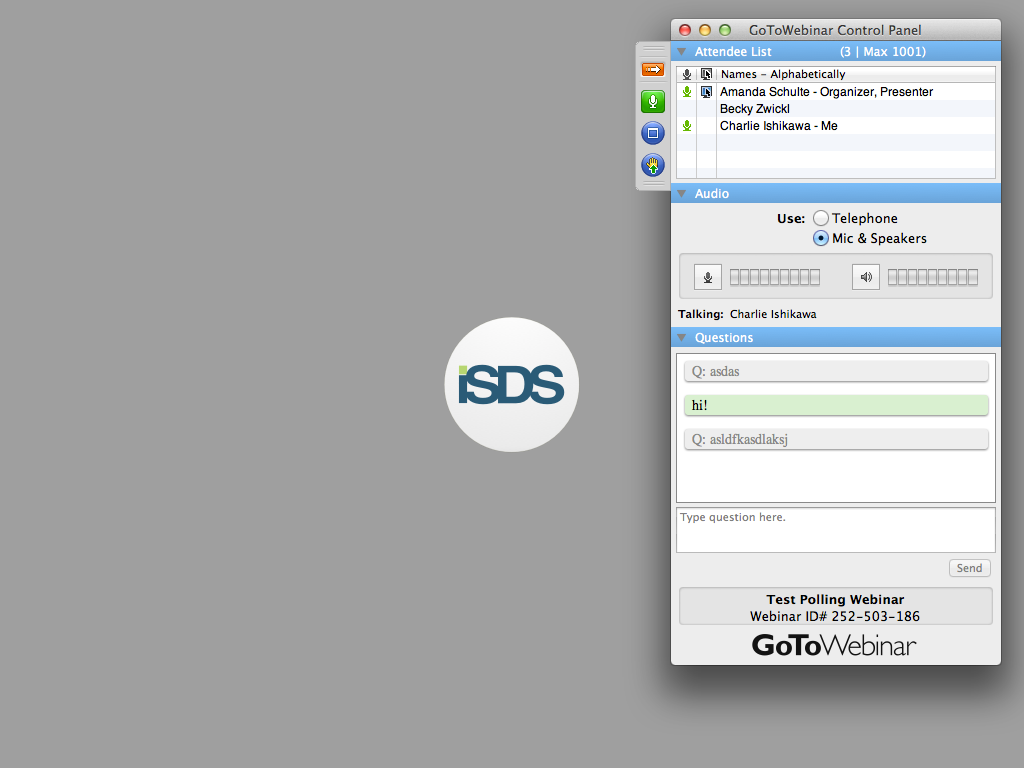 SEND US YOUR QUESTIONS / TOPICS

Raise Your Hand to Speak
Click the “hand raise” button
Use the Question Panel
Type and then send questions using the question box